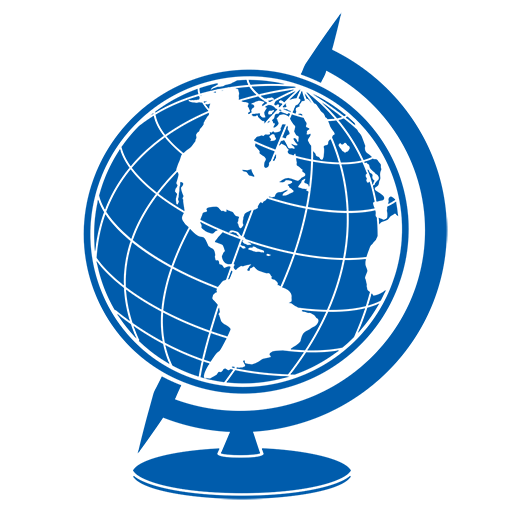 Geograﬁya
5 -
sinf
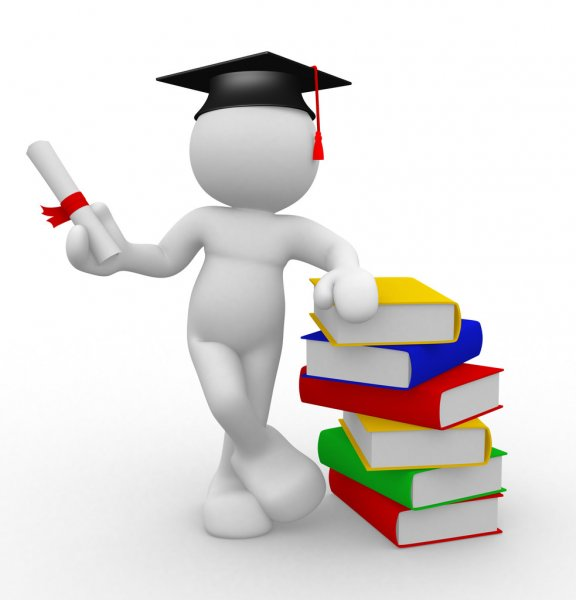 Umumlashtiruvchi takrorlash
Yodga olamiz …
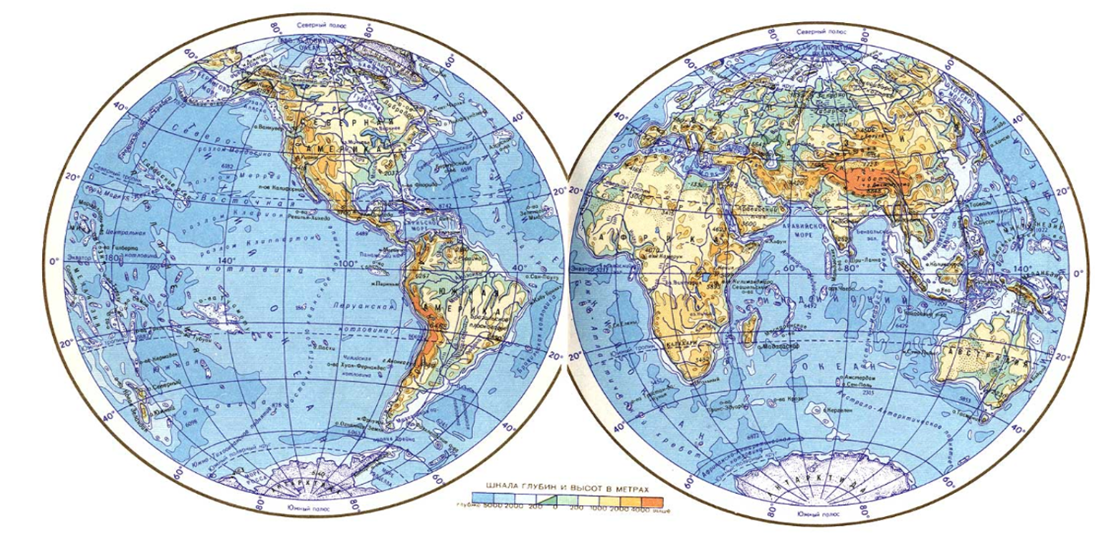 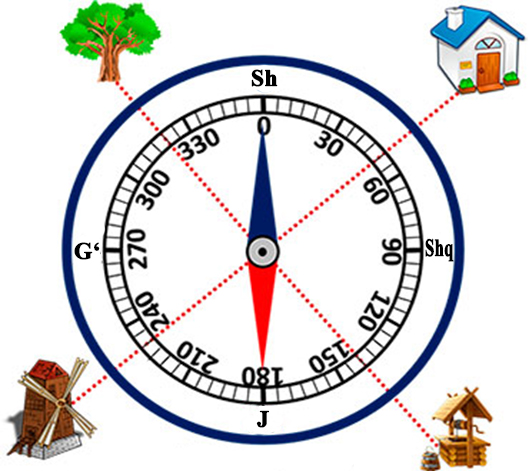 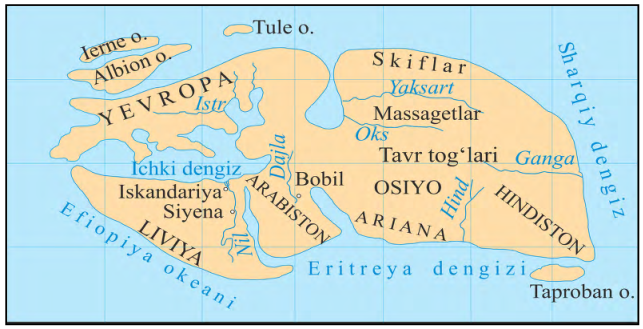 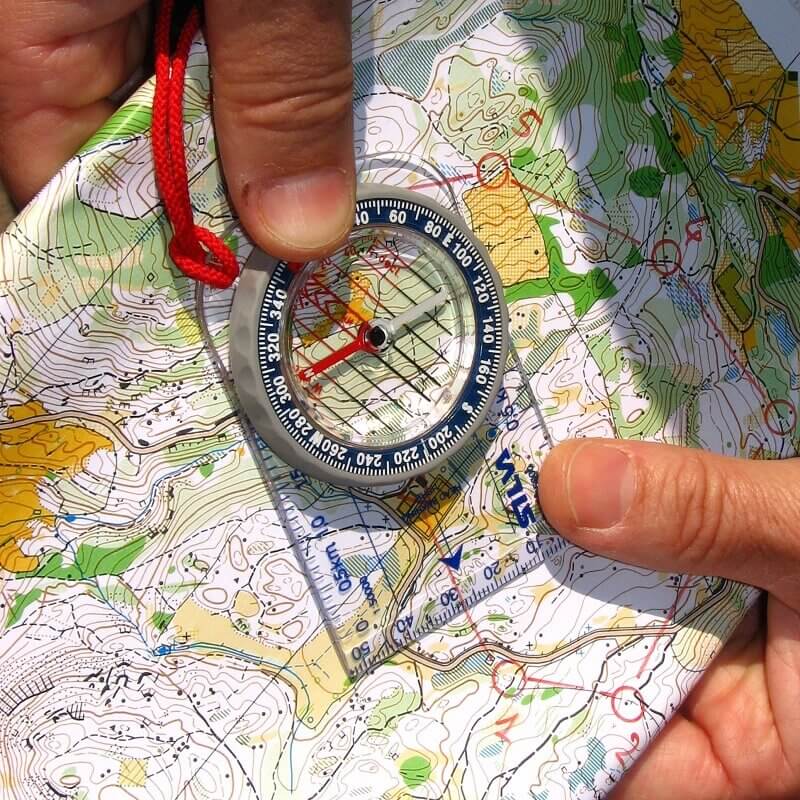 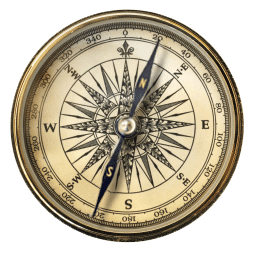 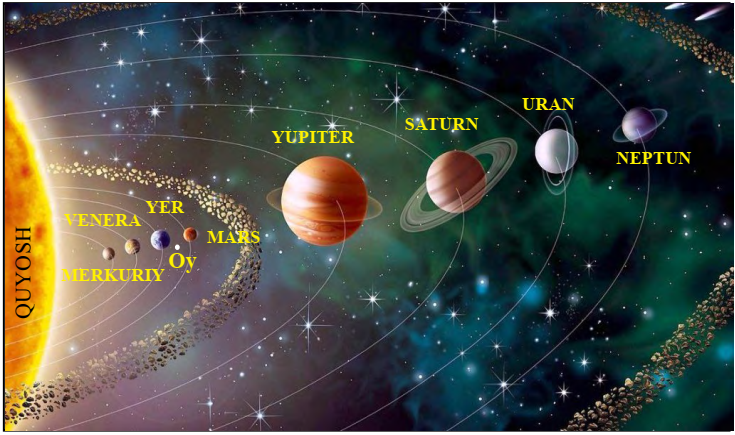 I. Quyidagi savollarga javob bering:
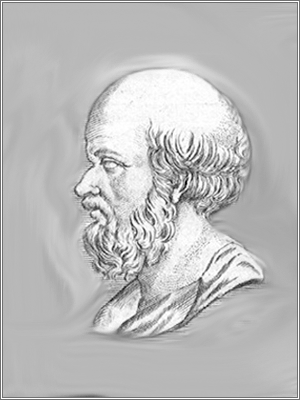 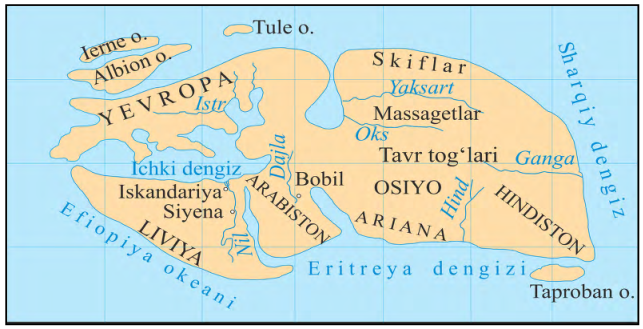 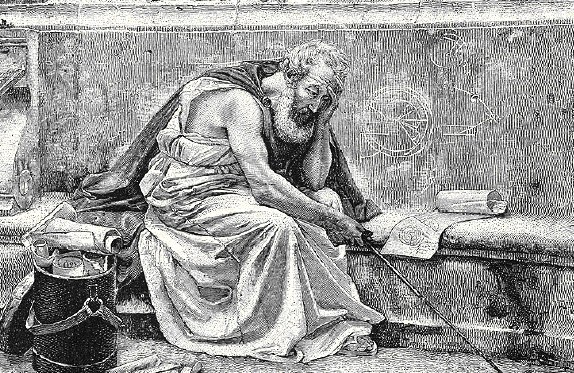 Miloddan avvalgi 3-asrda Yerning kattaligini ancha aniq hisoblagan, dunyo xaritasini tuzgan qadimgi yunon olimi kim?
Eratosfen
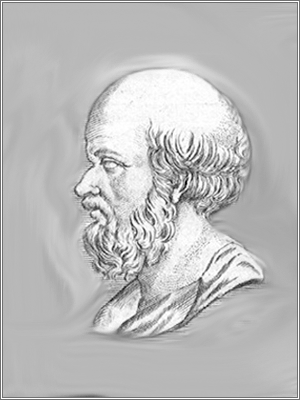 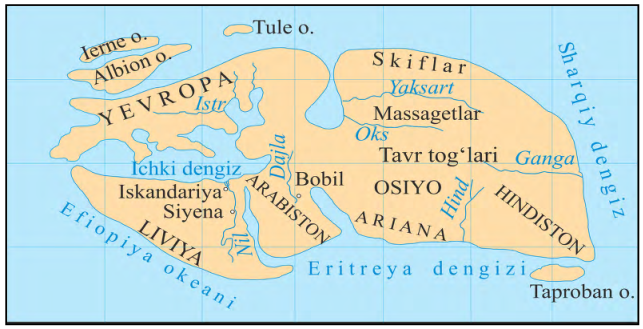 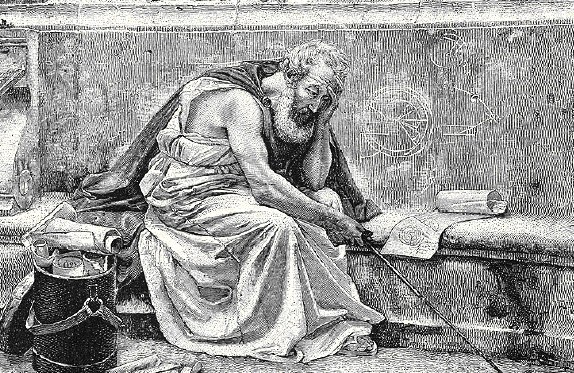 Eratosfen tuzgan dunyo xaritasida qaysi hududlar 
aks ettirilgan?
Eratosfenning dunyo xaritasi
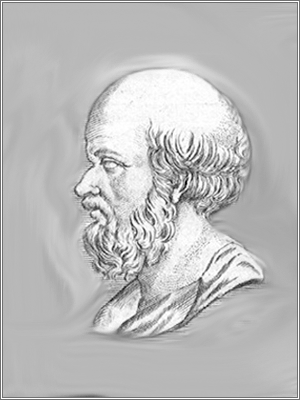 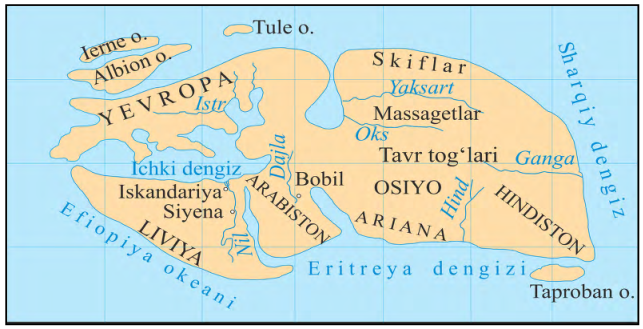 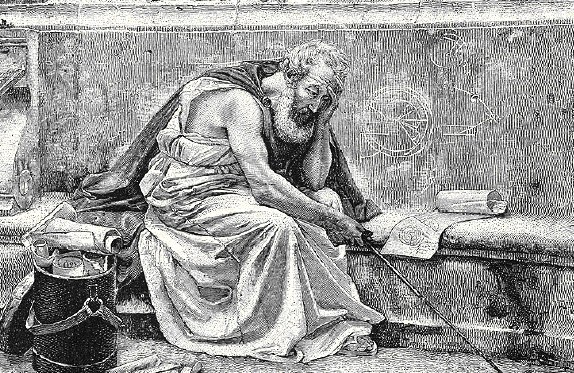 Eratosfen tuzgan dunyo xaritasida Janubiy Yevropa, Shimoliy Afrika va Osiyoning g‘arbiy qismlari tasvirlangan.
I. Quyidagi savollarga javob bering:
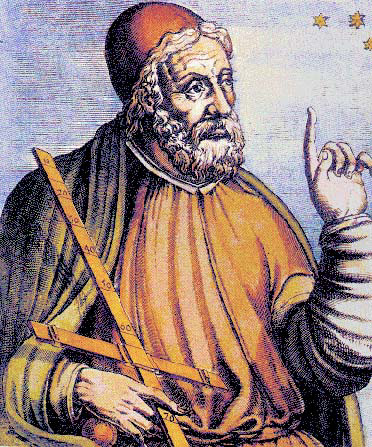 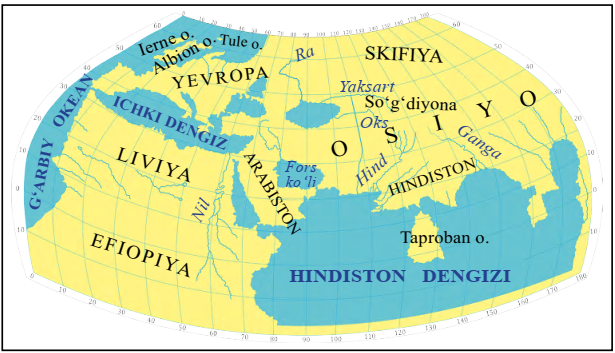 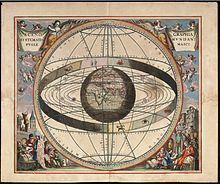 Milodiy 2-asrda ilk xaritaga nisbatan ancha mukammalroq dunyo xaritasini tuzgan qadimgi yunon olimi kim?
Klavdiy Ptolemey
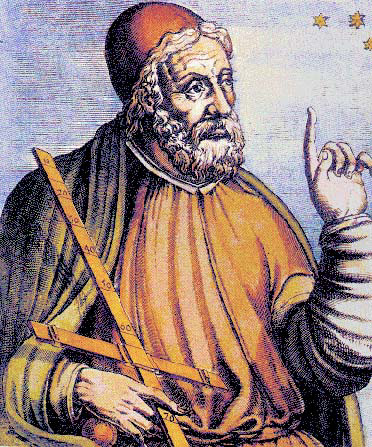 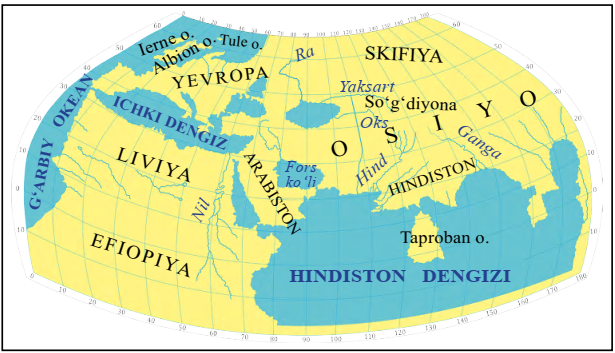 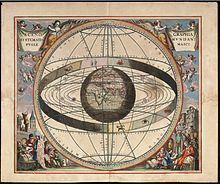 Ptolemey tuzgan dunyo xaritasida qaysi hududlar 
aks ettirilgan?
Klavdiy Ptolemeyning dunyo xaritasi
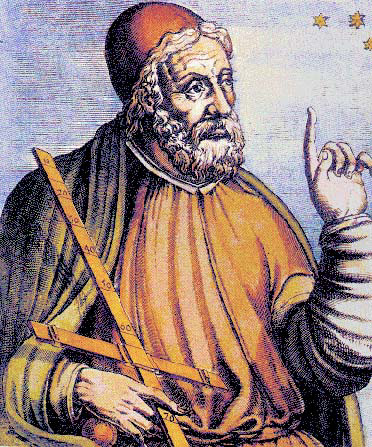 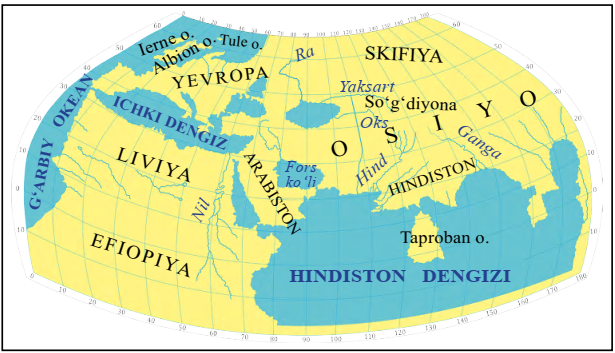 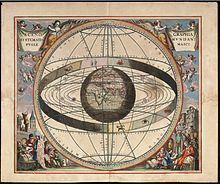 Ptolemey tuzgan dunyo xaritasida Yevropa va Osiyoning 
katta qismi hamda Afrikaning shimoli aks ettirilgan.
I. Quyidagi savollarga javob bering:
Xorazmiy va Beruniyning
dunyo xaritalarida qaysi hududlar aks ettirilgan?
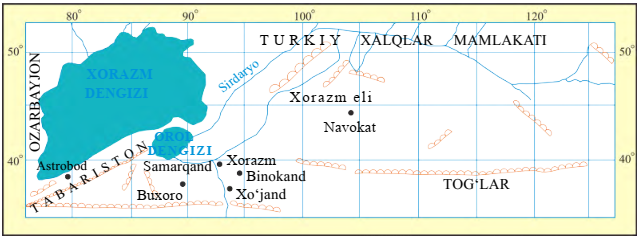 Xorazmiy xaritasida:
   O‘rta Osiyo va unga yondosh yerlar aks ettirilgan.
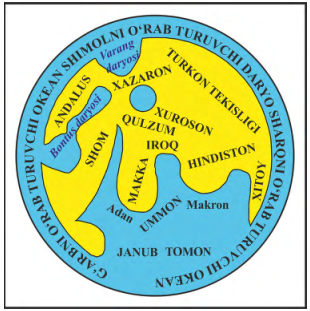 Beruniy Shimoliy yarimshar globusini yasagan, Yer sharining narigi tomonida ham quruqlik borligi haqida yozib qoldirgan, dunyo xaritasini tuzgan.
2. Quyosh sistemasiga kiruvchi sayyoralarning nomlarini ayting vaQuyoshdan uzoqlashib borish tartibida daftaringizga yozing
Quyosh atrofida 
8 ta sayyora aylanib turadi. 
Merkuriy
Venera 
Yer 
Mars 
Yupiter 
Saturn
 Uran 
Neptun
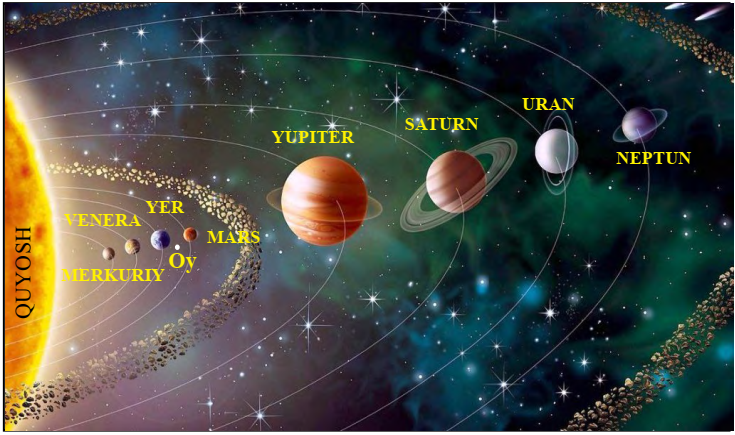 3. Geografik xaritalarning globuslardan qanday 
farqi bor?
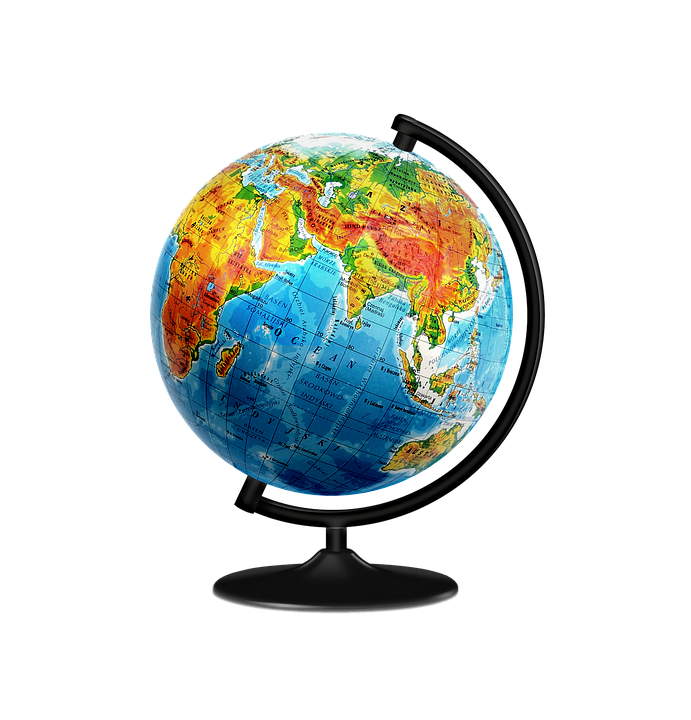 Geografik xarita - Yer yuzasining yuqoridan ko‘rinishini shartli belgilar yordamida kichraytirib chizilgan yassi tasviri.
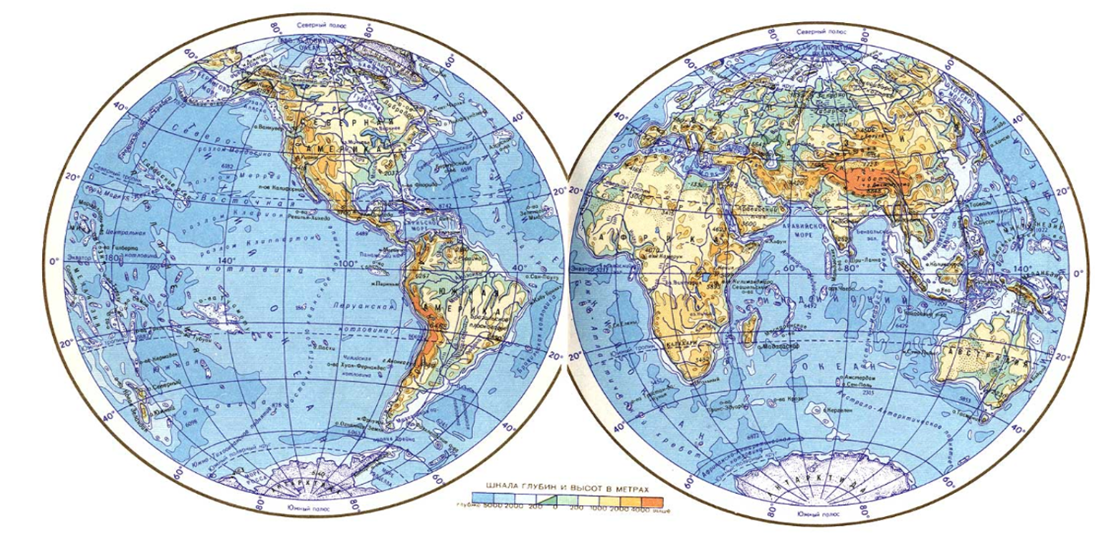 Globus – Yerning kichraytirilgan modeli.
4. Globus va xaritalardan joyning geografik koordinatasi 
qanday aniqlanadi?
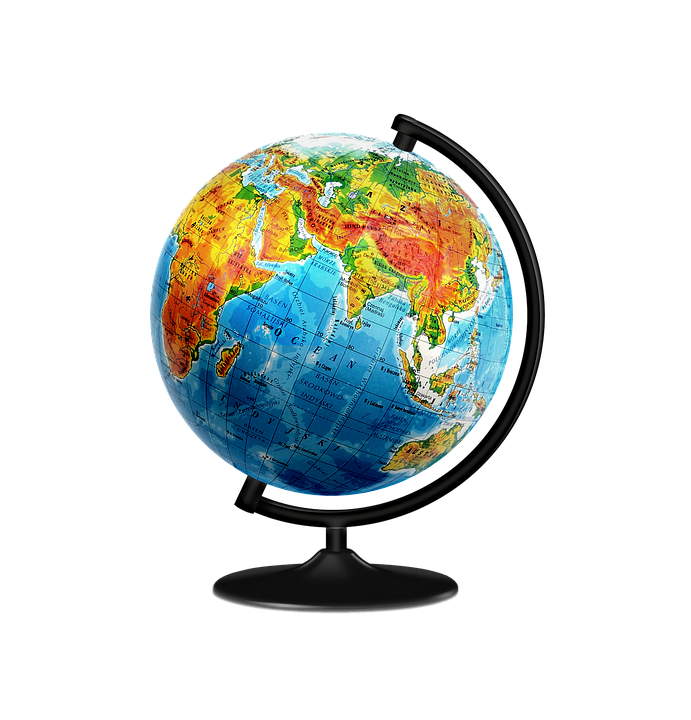 Geografik xaritalarda geografik kenglik darajalari xaritalarning chap va o‘ng chekkasidagi ramkasi (chiziqlar) yoniga, geografik uzunliklar darajalari xaritalarning yuqori va pastki chekkasidagi meridian chiziqlar yoniga yozib qo‘yiladi.
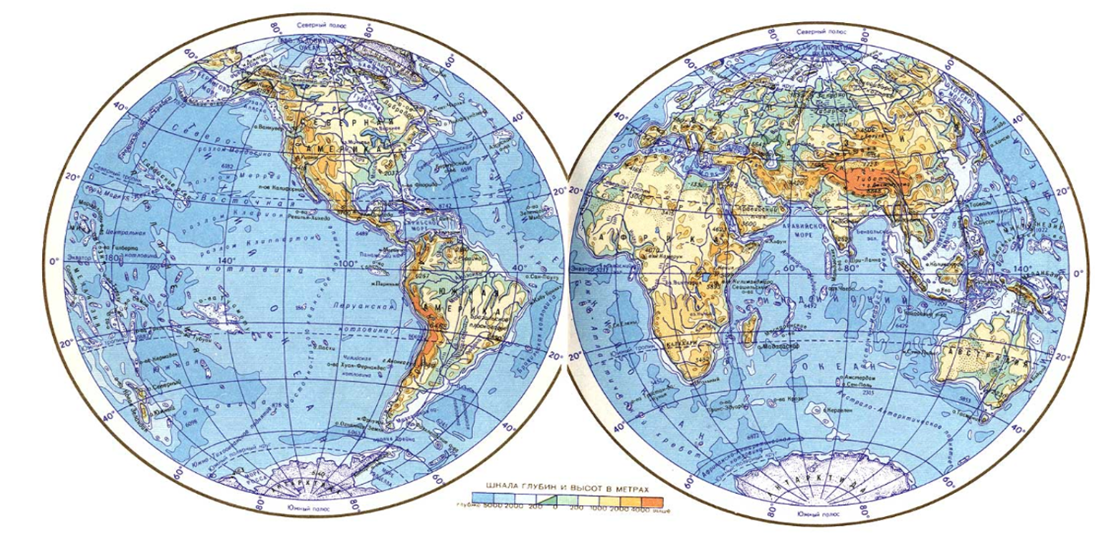 Globusda geografik kenglik bosh meridian yoniga yozib qo‘yilgan parallellar raqamlari (graduslari) yordamida, geografik uzunliklar esa ekvator chizig‘i yoniga yozilgan daraja raqamlari orqali aniqlanadi.
5. Yerning ichki tuzilishi qanday?
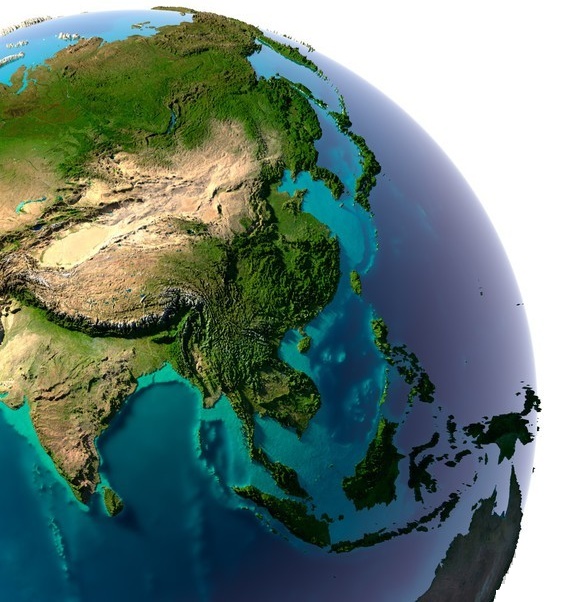 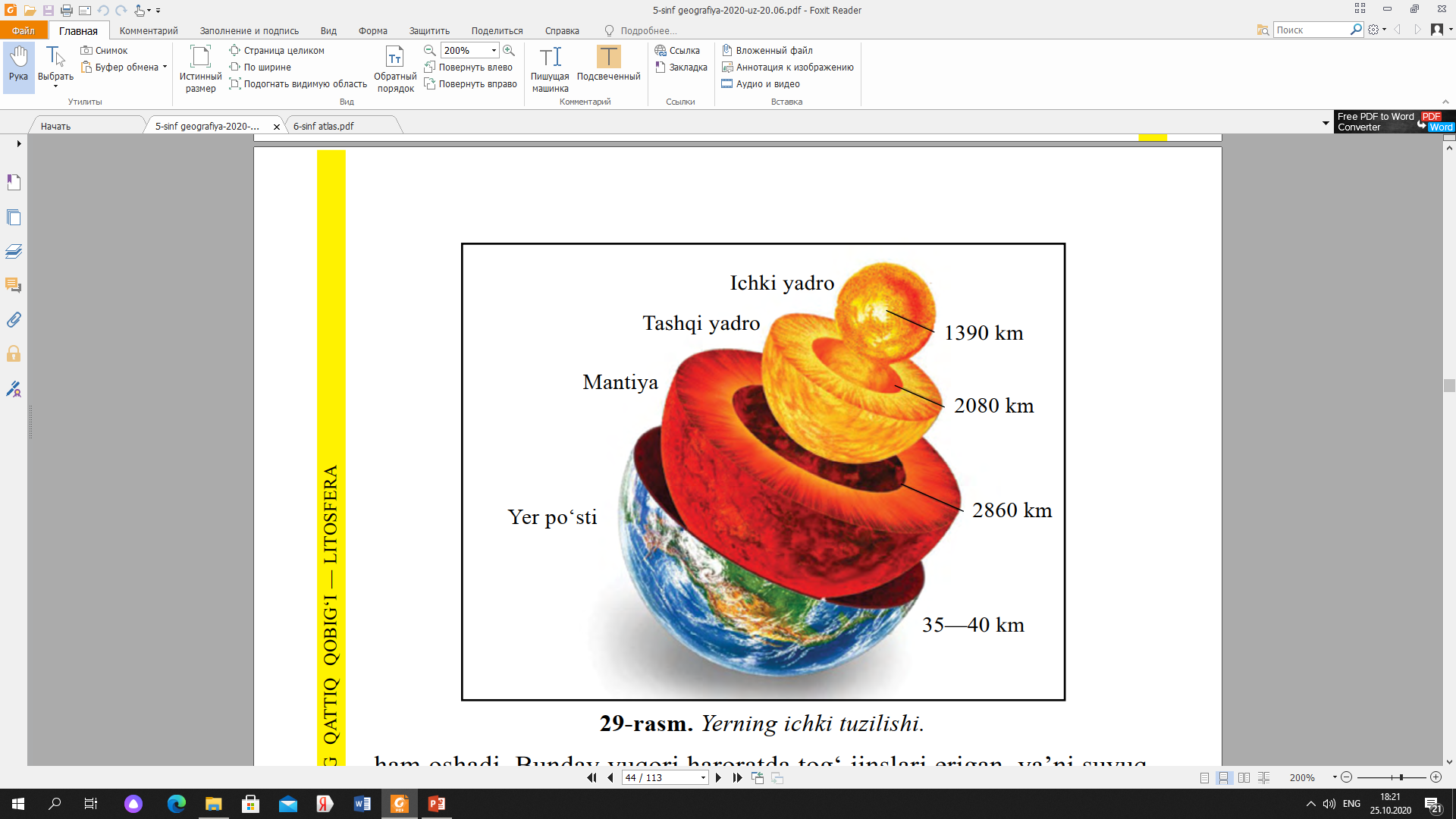 6. Dunyo okeani deganda nimani tushunasiz?
 Eng katta okean qaysi?
Dunyo okeani
Shimoliy Muz okeani
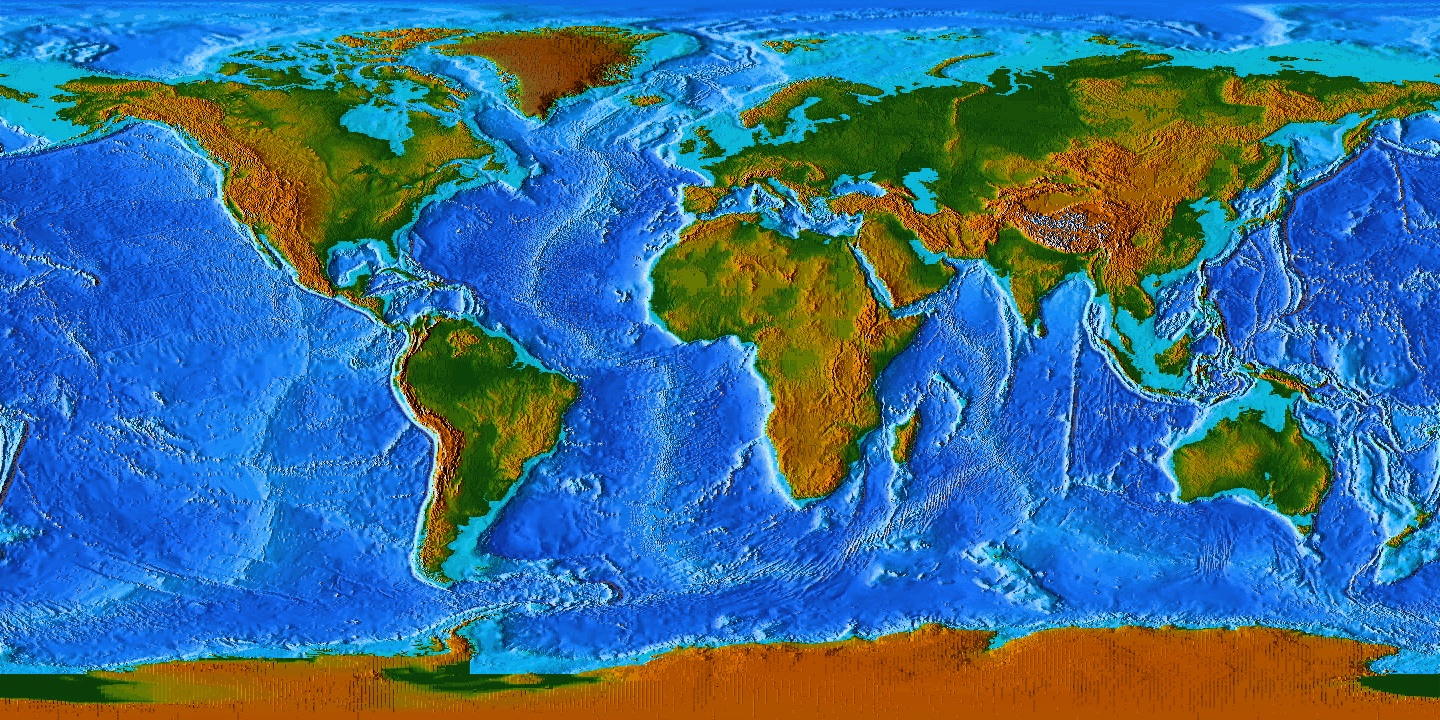 Tinch 
okean
Atlantika okeani
Hind
okeani
II. O‘tilgan mavzular yuzasidan test savoli tuzish
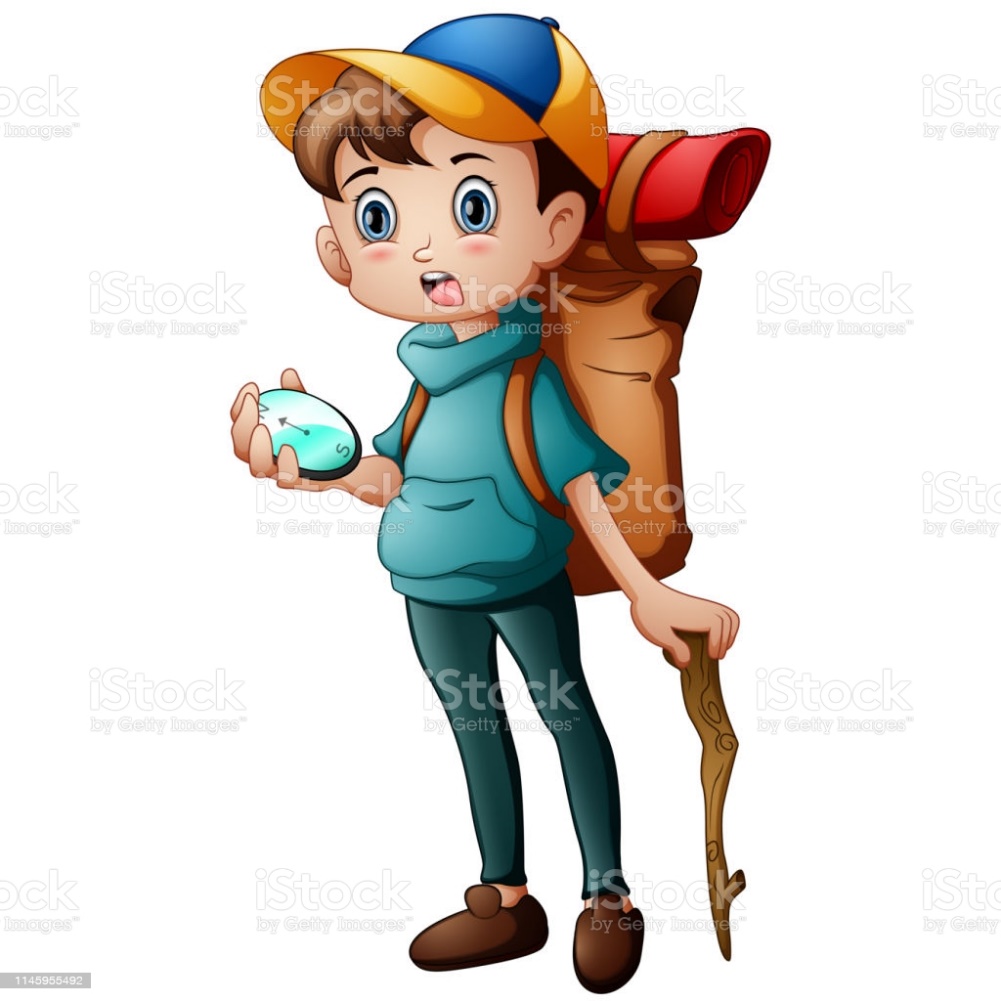 To‘rt tomoning aniqlab berar, Darajada joylar aks etar. Osmondami, suvda, o‘rmonda Sayohating chog‘i asqаtar.
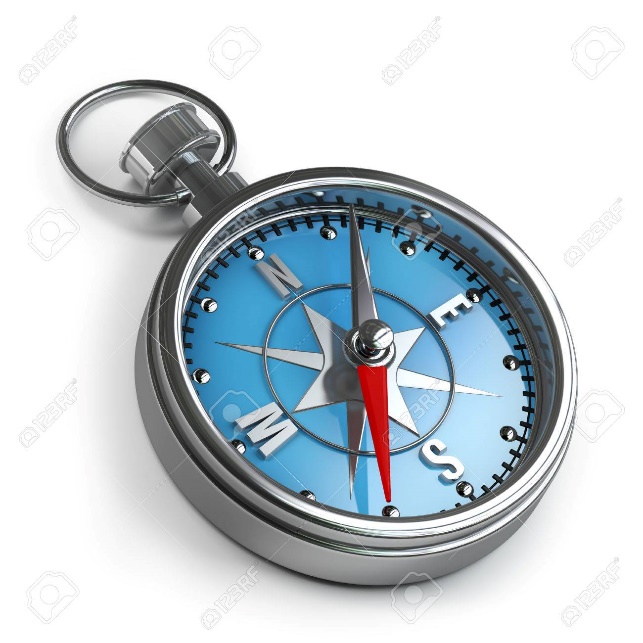 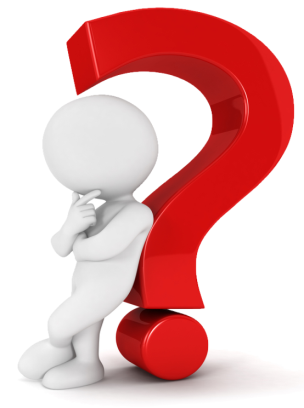 Ufq tomonlari va ularni joyda aniqlash
Agar  siz yuzingiz bilan sharqqa qarab turgan bo‘lsangiz,  orqa tomoningiz ufqning qaysi tomoni bo‘ladi?
А. Shimol
В. Janub
С. G‘arb
D. Sharq
Shimol
G‘arb
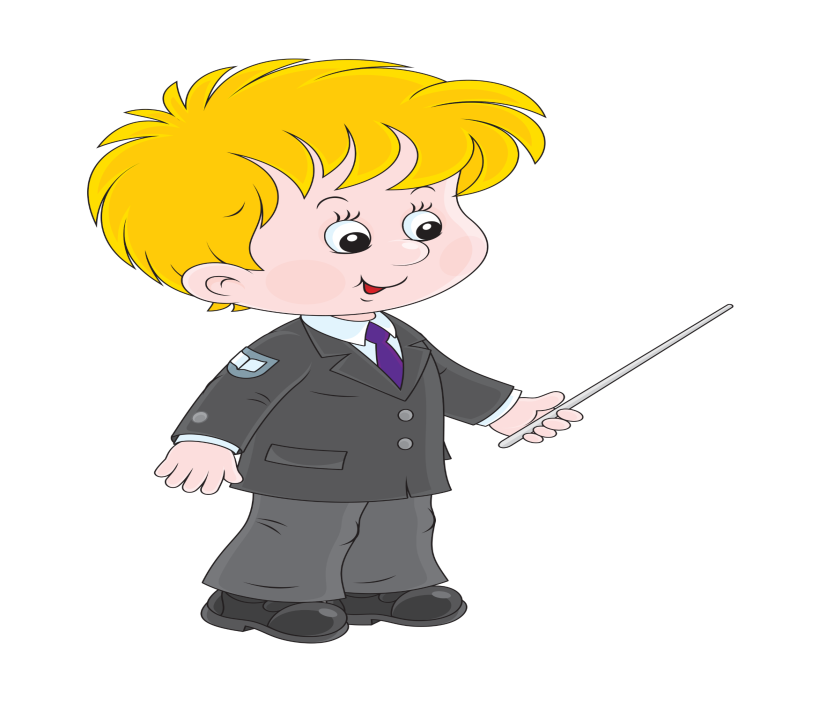 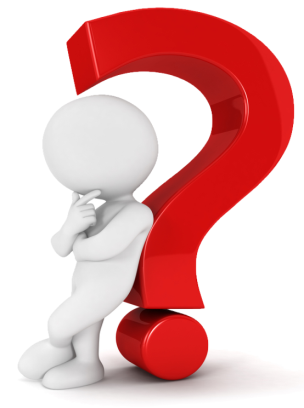 Sharq
Janub
II. Azimutni kompas yordamida aniqlash
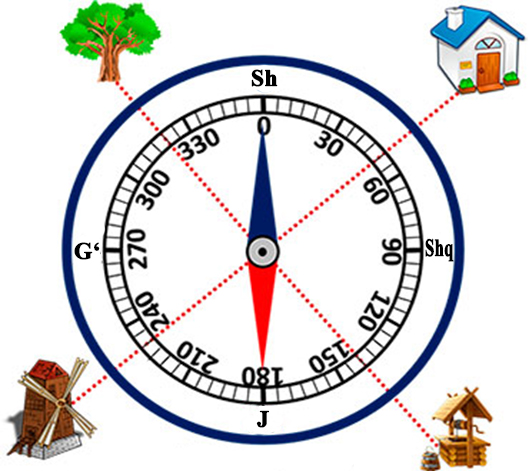 Azimutlarni aniqlang:
Uy — 
Quduq — 
Shamol tegirmoni — 
Daraxt —
II. Azimutni kompas yordamida aniqlash
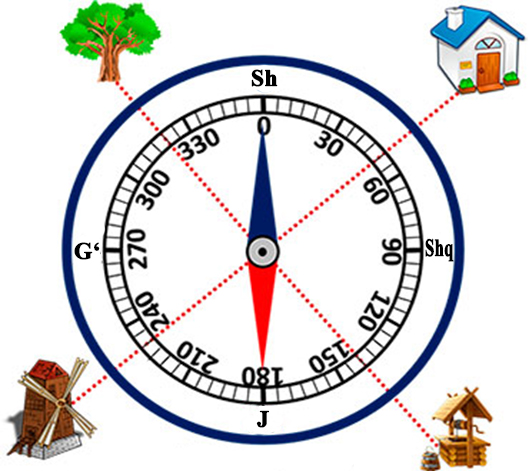 Azimutlarni aniqlang:
Uy — 50°
Quduq — 140°
Shamol tegirmoni — 230°
Daraxt — 320°
II. O‘tilgan mavzular yuzasidan test savoli tuzish
Quyidagi belgilar nimani anglatadi?
А. Mevali bog‘
В. Yakka daraxt
С. Butalar
D. Aralash o‘rmon
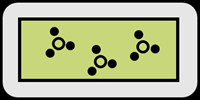 А. O‘tloq
В. Botqoqlik
С. Butalar
D. Mevali bog‘
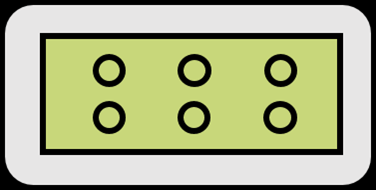 II. O‘tilgan mavzular yuzasidan test savoli tuzish
Quyidagi belgilar nimani anglatadi?
А. Mevali bog‘
В. Yakka daraxt
С. Butalar
D. Aralash o‘rmon
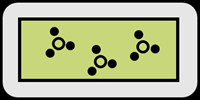 А. O‘tloq
В. Botqoqlik
С. Butalar
D. Mevali bog‘
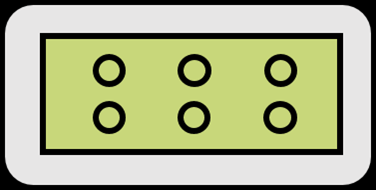 II. O‘tilgan mavzular yuzasidan test savoli tuzish
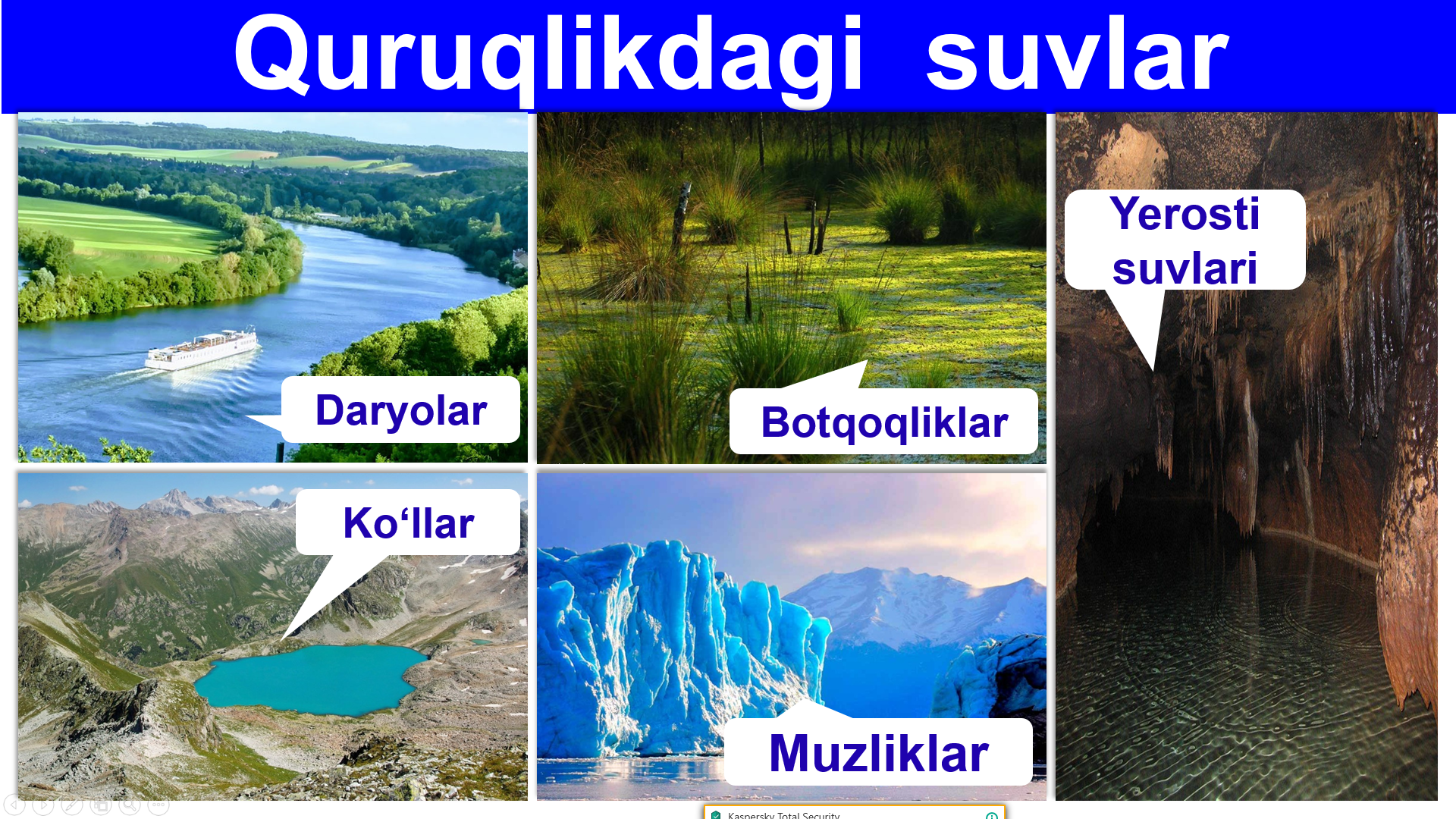 C
A
O‘zan deb ataluvchi chuqurlikda oqayotgan suv oqimi nima deb ataladi?
B
D
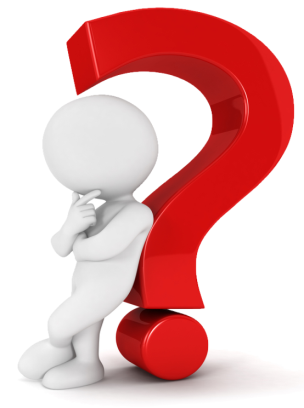 II. O‘tilgan mavzular yuzasidan test savoli tuzish
C
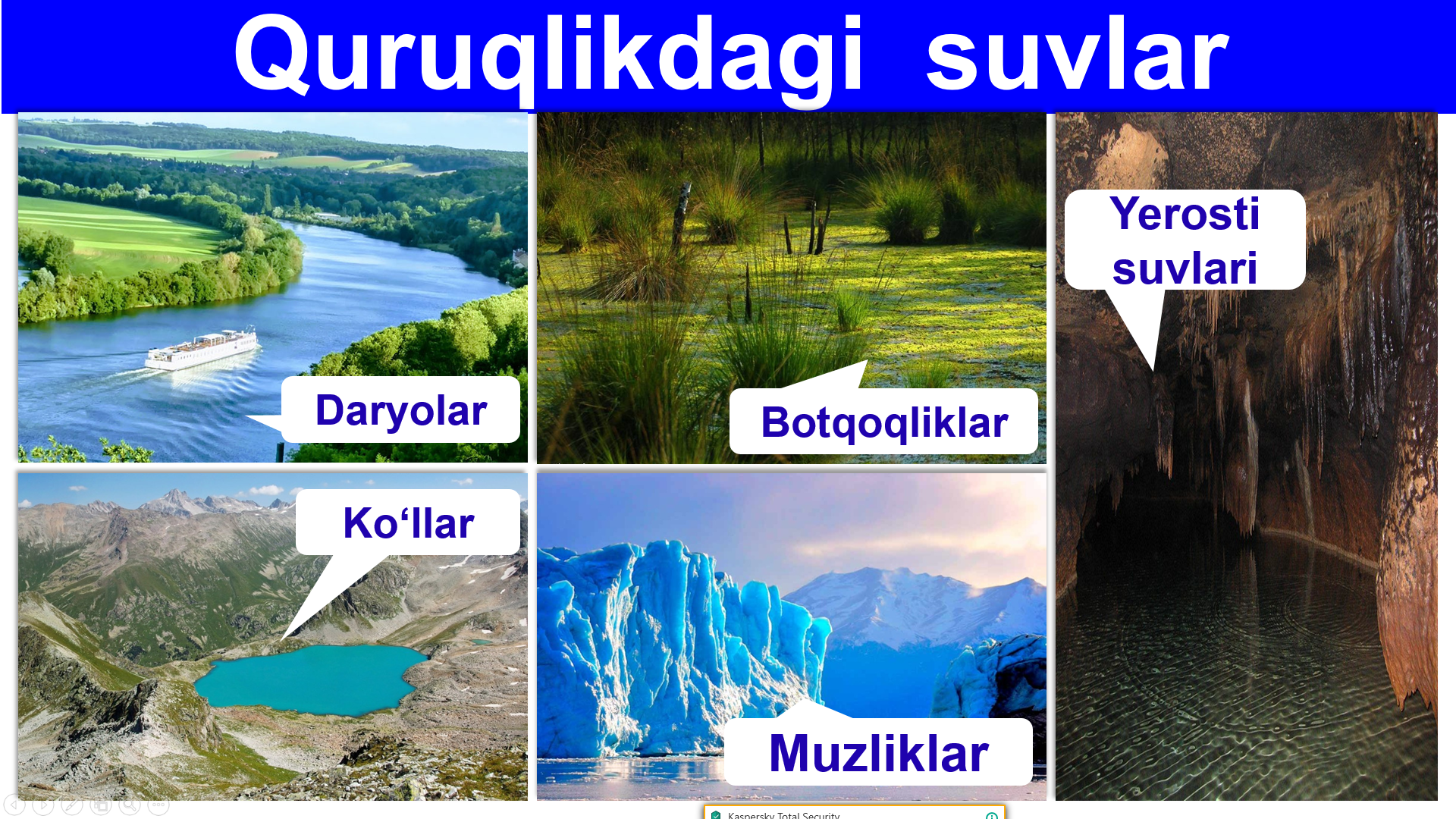 A
O‘zan deb ataluvchi chuqurlikda oqayotgan suv oqimi nima deb ataladi?
B
D
Javob: A. Daryo
II. O‘tilgan mavzular yuzasidan test savoli tuzish
Ekvatordan berilgan nuqtagacha bo‘lgan meridian yoyining daraja (gradus) hisobidagi kattaligiga …… deyiladi.
 
А. Tropik chiziqlar
В. Ekvator
С. Geografik uzunlik
D. Geografik kenglik
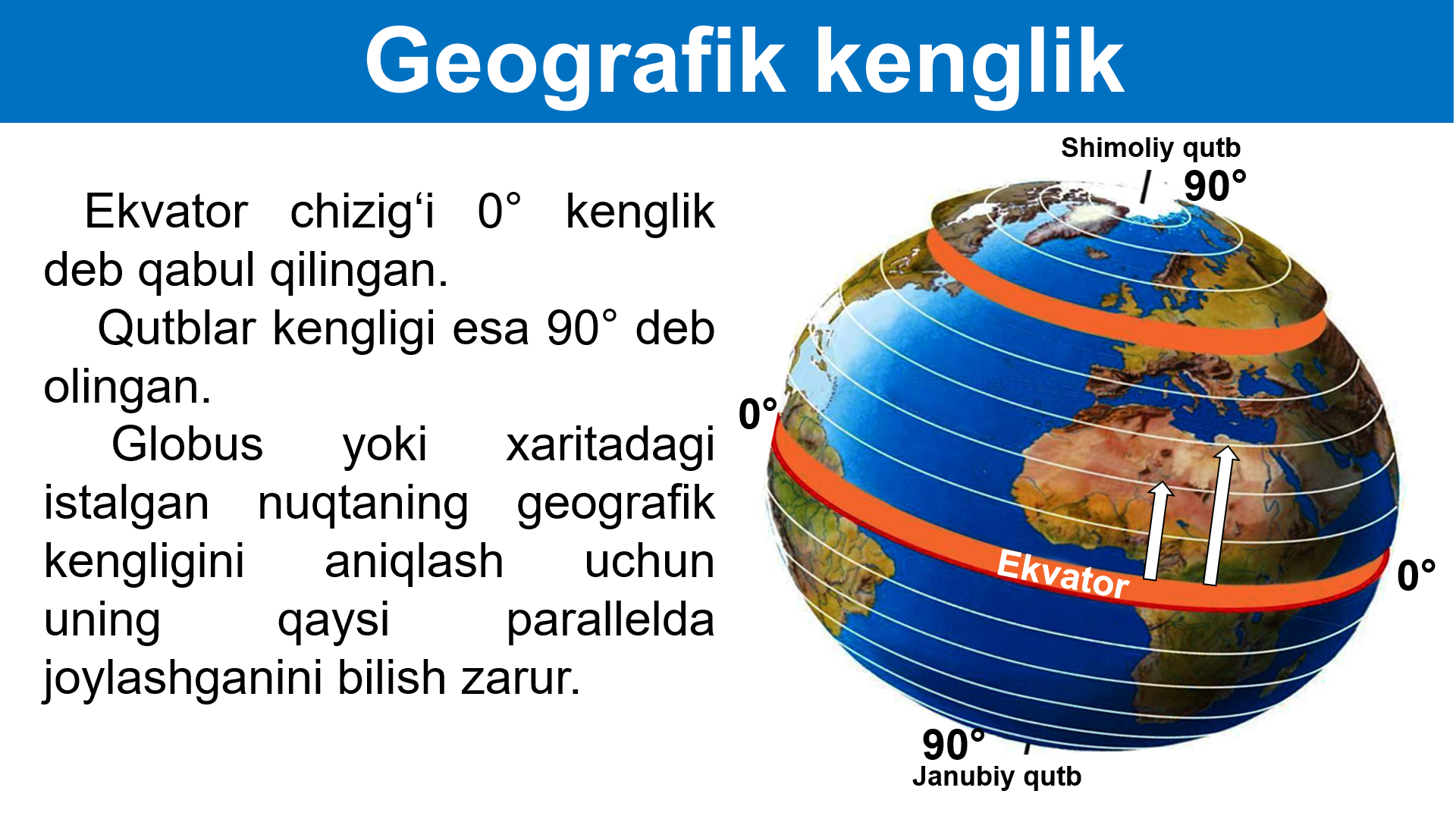 II. O‘tilgan mavzular yuzasidan test savoli tuzish
Ekvatordan berilgan nuqtagacha bo‘lgan meridian yoyining daraja (gradus) hisobidagi kattaligiga …… deyiladi.
 
А. Tropik chiziqlar
В. Ekvator
С. Geografik uzunlik
D. Geografik kenglik
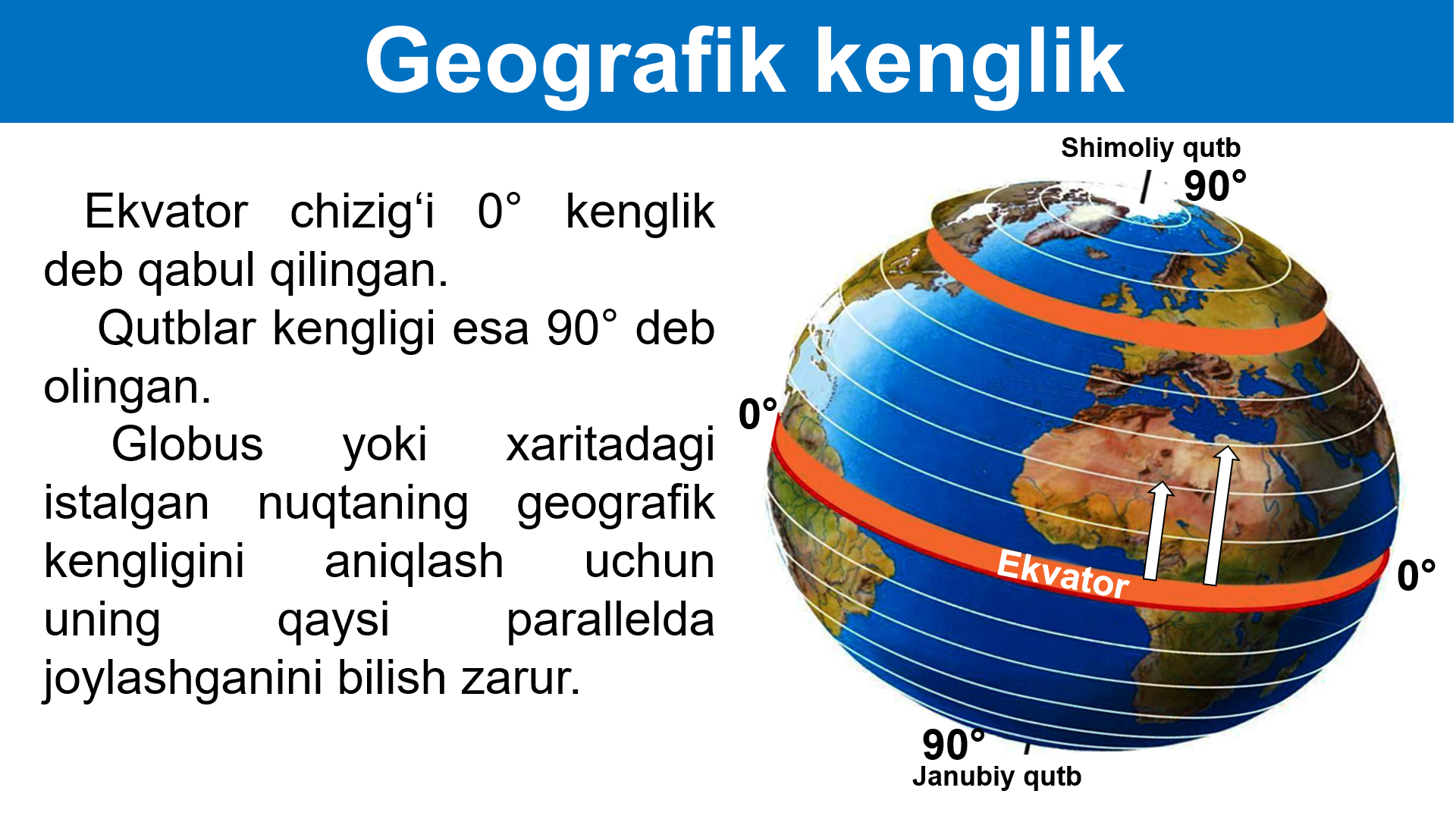 II. O‘tilgan mavzular yuzasidan test savoli tuzish
Geografik uzunlik …. va …. bo‘ladi.
 
А. Janubi-sharqiy
В. Shimoli-sharqiy
С. G‘arbiy va sharqiy
D. Shimoliy va janubiy
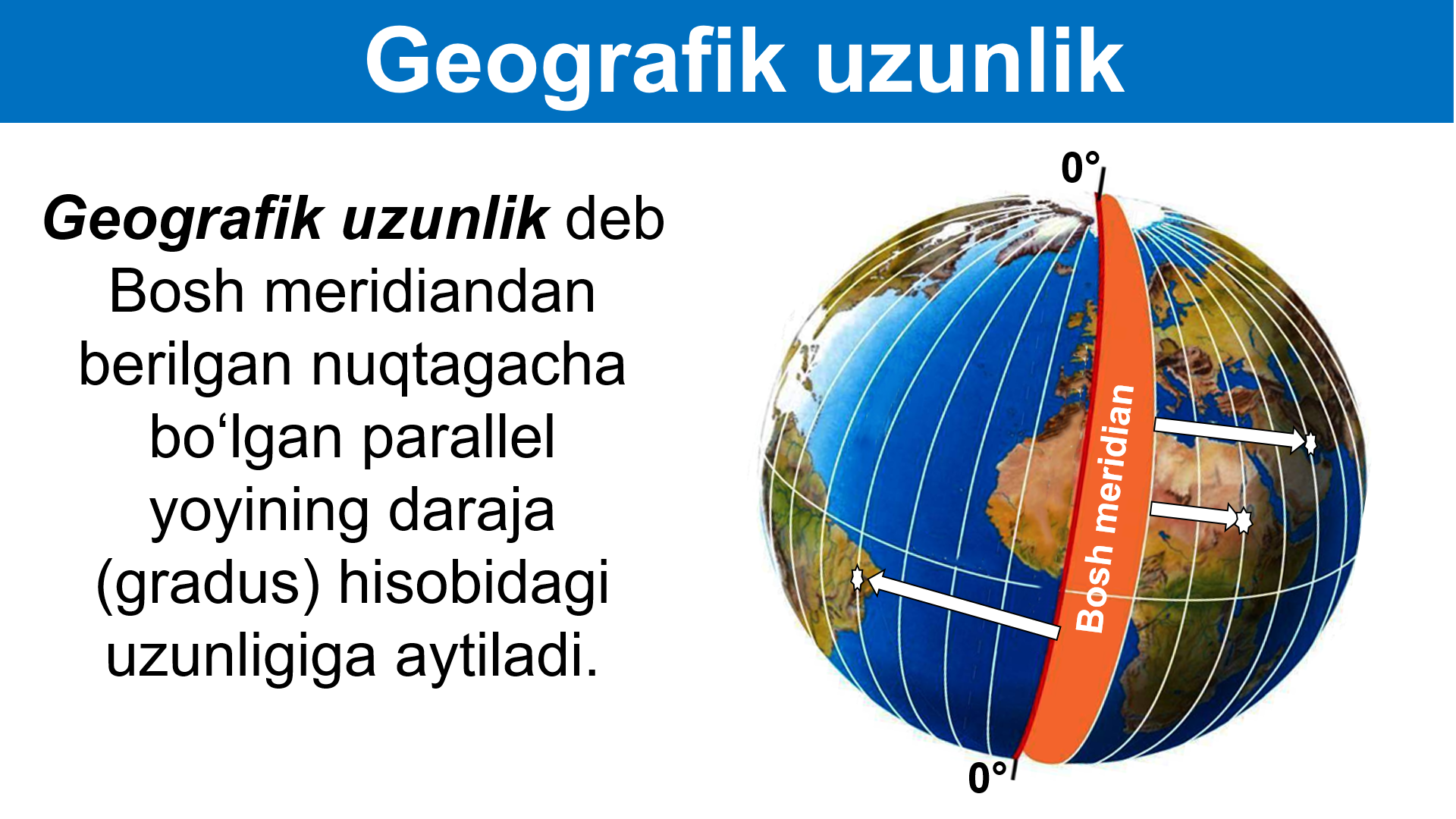 II. O‘tilgan mavzular yuzasidan test savoli tuzish
Geografik uzunlik …. va …. bo‘ladi.
 
А. Janubi-sharqiy
В. Shimoli-sharqiy
С. G‘arbiy va sharqiy
D. Shimoliy va janubiy
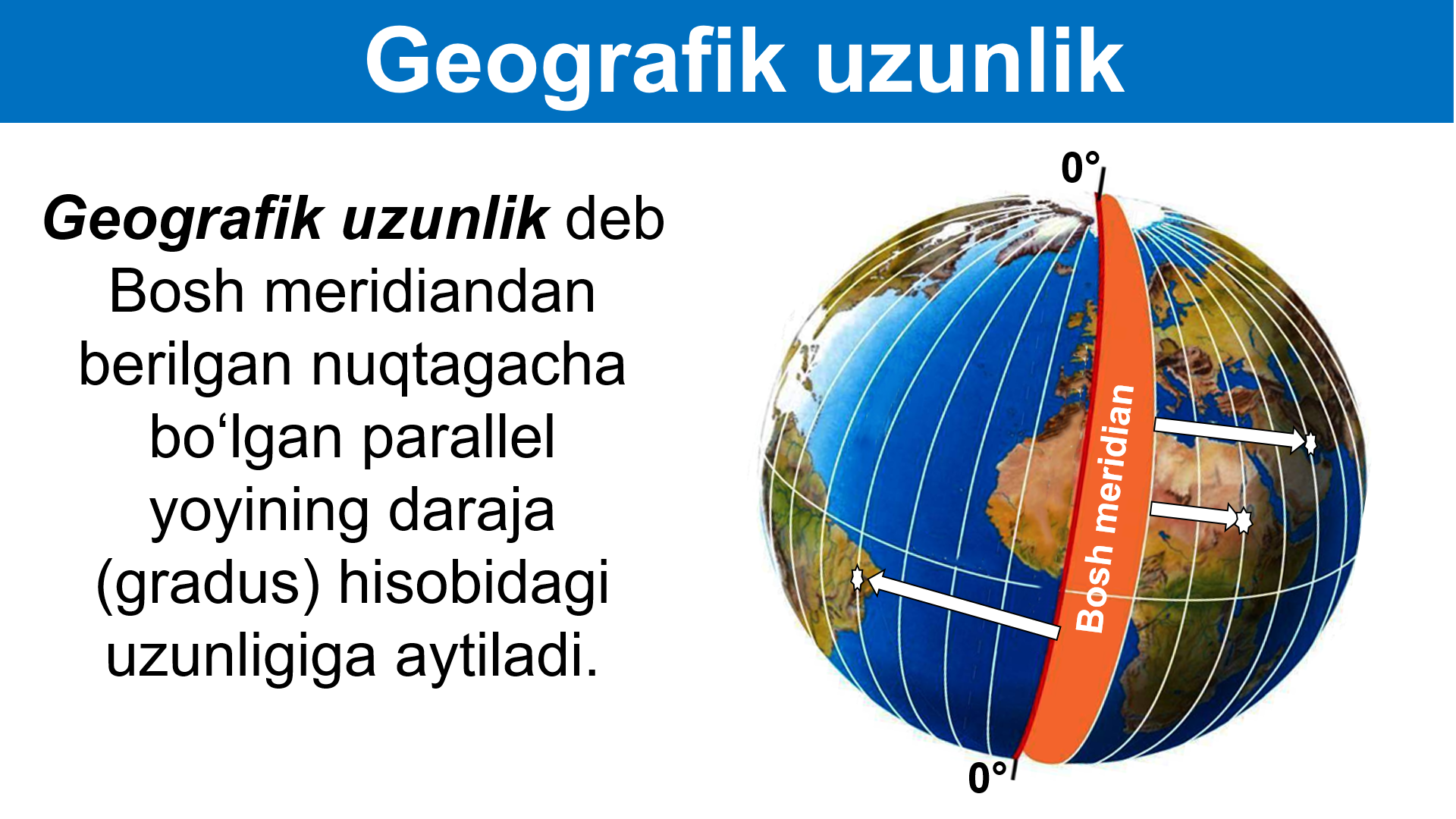 II. O‘tilgan mavzular yuzasidan test savoli tuzish
Qaysi javobda geografik koordinata xato berilgan?
 
А. 35° g‘. k. 85° j. u.
В. 35° sh. k. 85° shq. u.
С. 35° j. k. 85° g‘. u.
D. 35° sh. k. 85° g‘. u.
G‘arbiy
uzunlik
Sharqiy
uzunlik
Shimoliy kenglik
Janubiy kenglik
II. O‘tilgan mavzular yuzasidan test savoli tuzish
Qaysi javobda geografik koordinata xato berilgan?
 
А. 35° g‘. k. 85° j. u.
В. 35° sh. k. 85° shq. u.
С. 35° j. k. 85° g‘. u.
D. 35° sh. k. 85° g‘. u.
G‘arbiy
uzunlik
Sharqiy
uzunlik
Shimoliy kenglik
Janubiy kenglik
III. Quyida berilgan rasmda qizil, sariq va qora strelkalar bilan qaysi sayyohlarning sayohat yo‘llari tasvirlanganligini darslikdan foydalanib aniqlang. Bu sayohatlar nimalarni isbotladi?
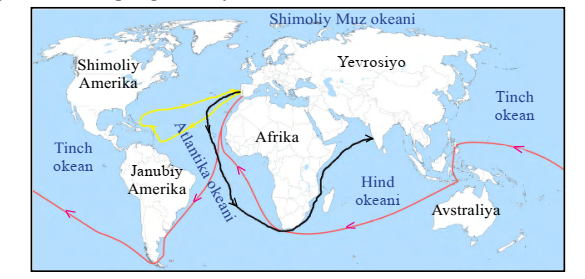 Fernan Magellan
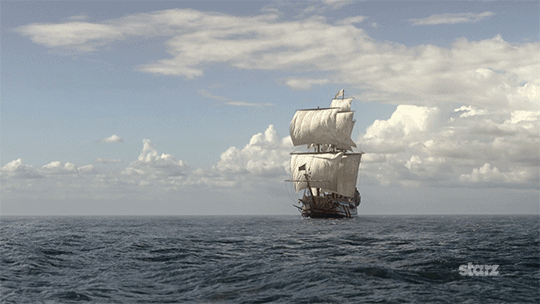 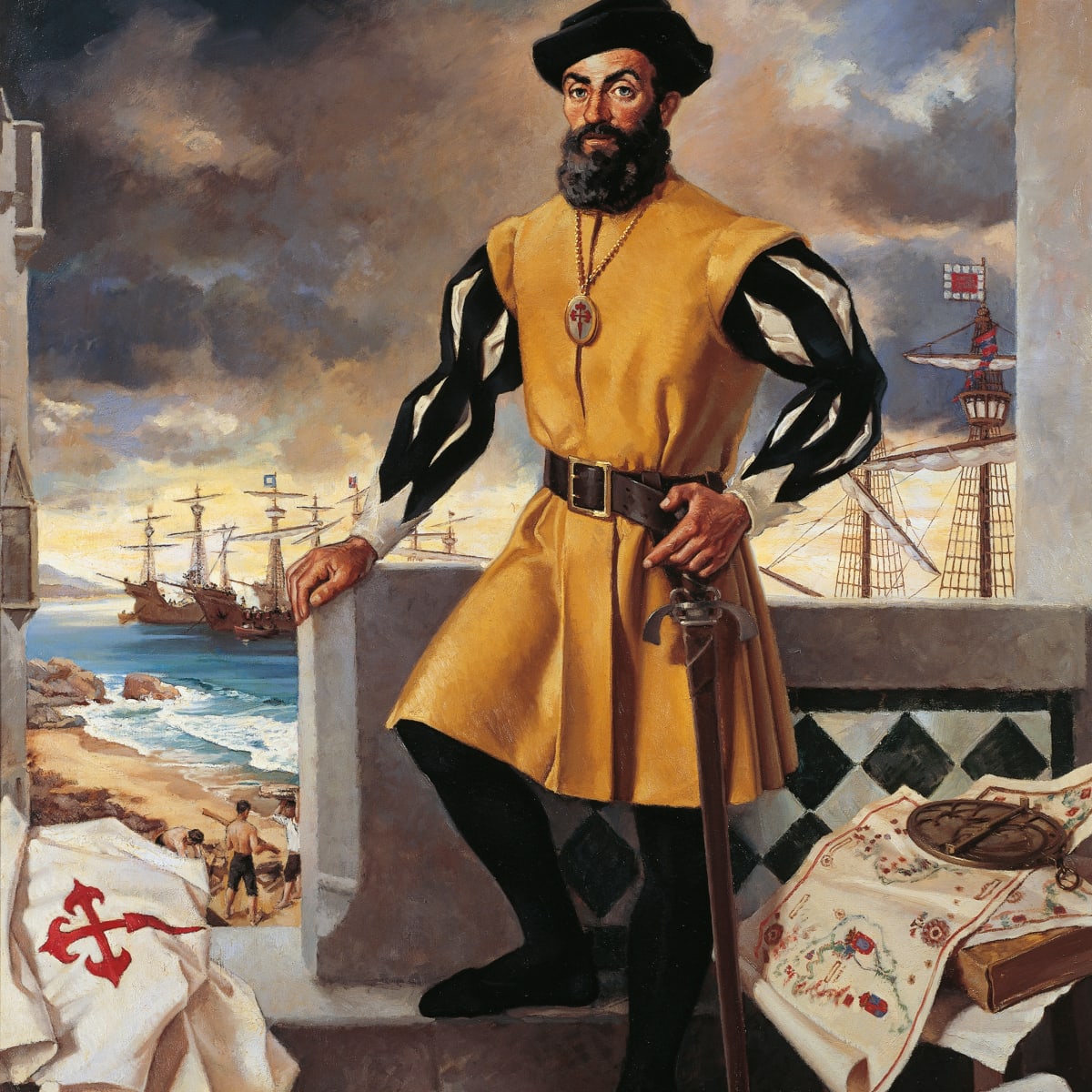 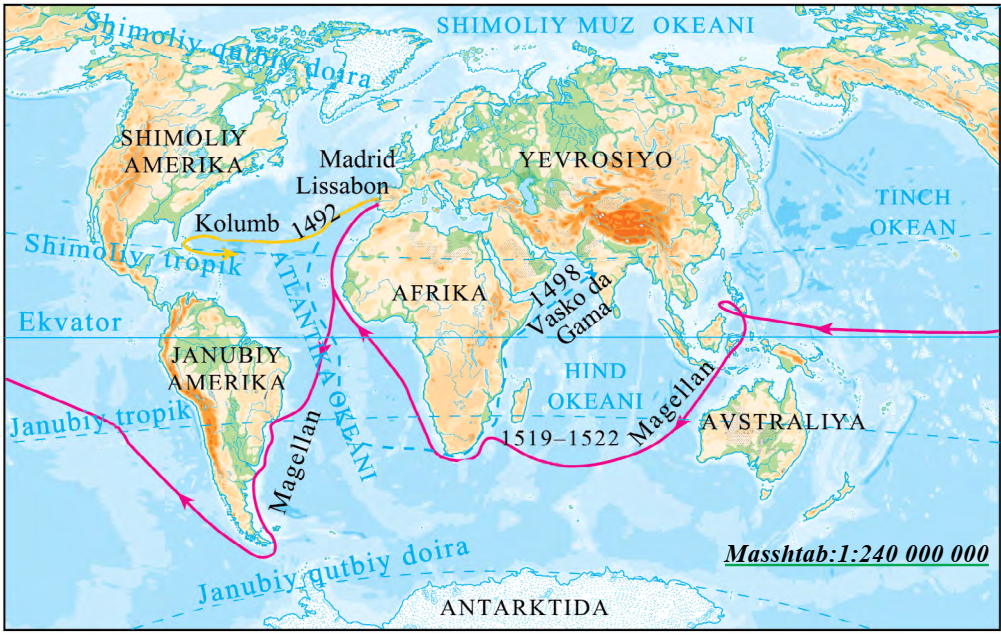 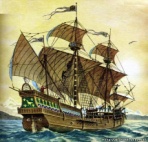 1519-1522-yillarda Fernan Magellan boshchiligidagi ispanlar ekspeditsiyasi kemalarda dunyoni g‘arbdan sharqqa aylanib chiqdi. Tinch okeanni kesib o‘tdi. Natijada, Yerning sharsimonligi  isbotlandi, Yer yuzining katta qismini suv qoplab yotishi aniqlandi.
Vasko da Gama
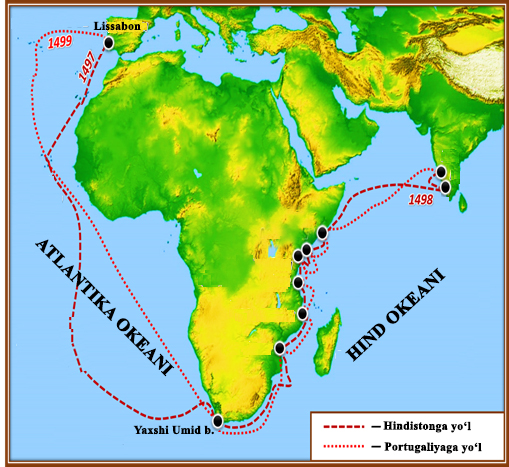 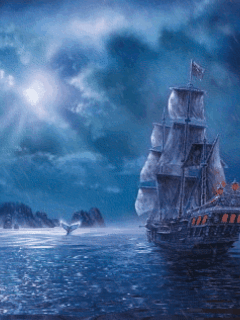 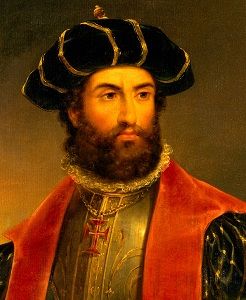 Kemada Lissabondan chiqib, Afrika janubini  aylanib o‘tib, Hindistonga boradigan dengiz yo‘lini ochgan.
Xristofor Kolumb
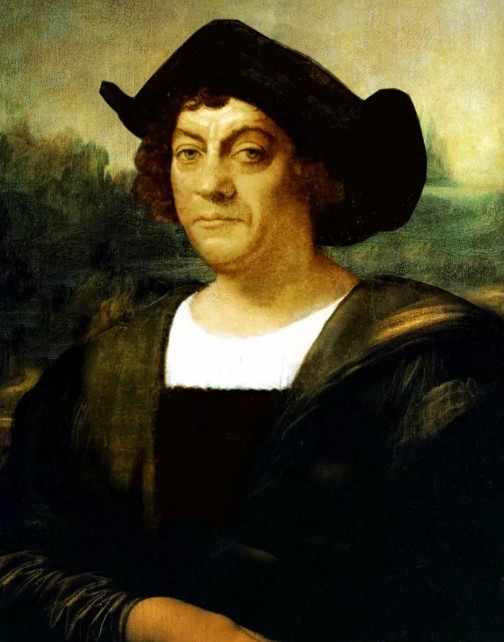 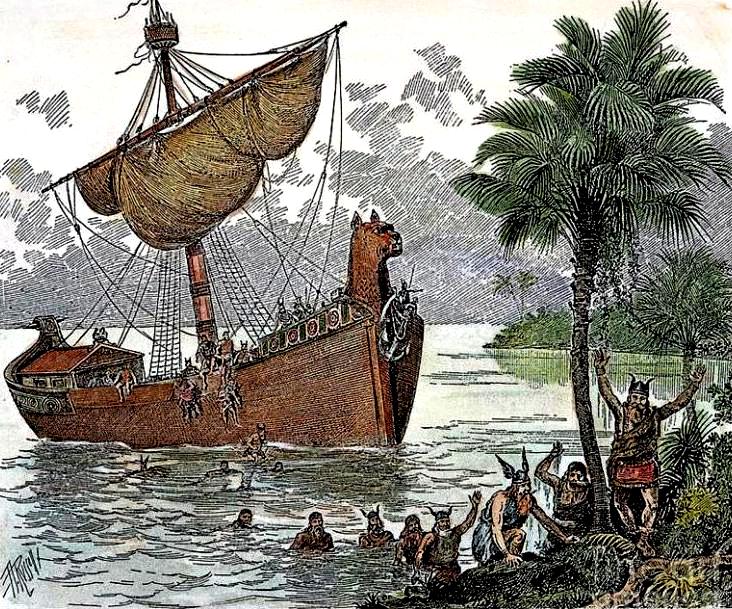 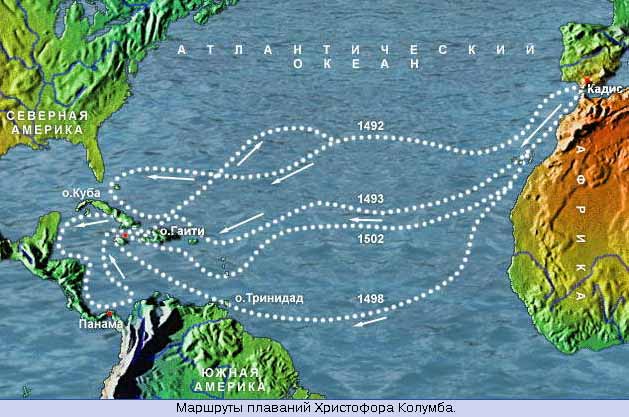 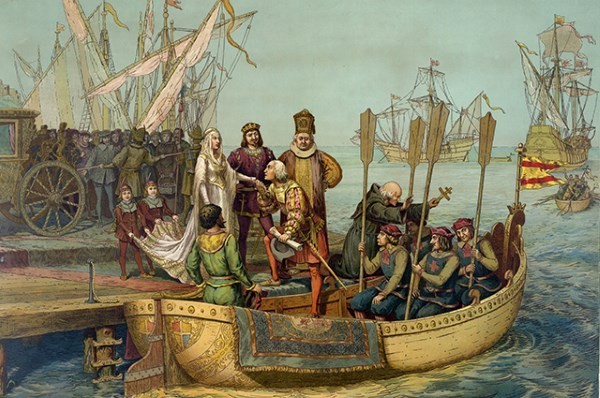 1492-yilda Xristofor Kolumb boshchiligidagi ekspeditsiya Hindistongadengiz orqali yo‘l topish maqsadida Ispaniyadan g‘arbga tomon kemada suzib ketadi. U Atlantika okeanini kesib o‘tib, Amerika qirg‘oqlarigayetib borgan.
IV. Quyida rasmlari berilgan sayyoralarning nomlarini topib, Yerga yaqin-uzoqligiga qarab ketma-ketlikda joylashtiring
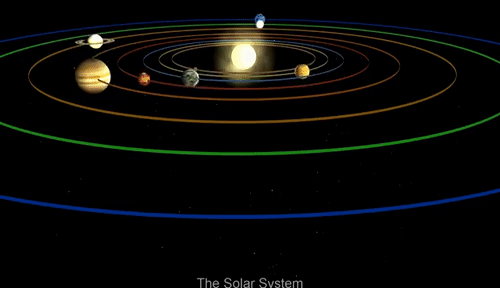 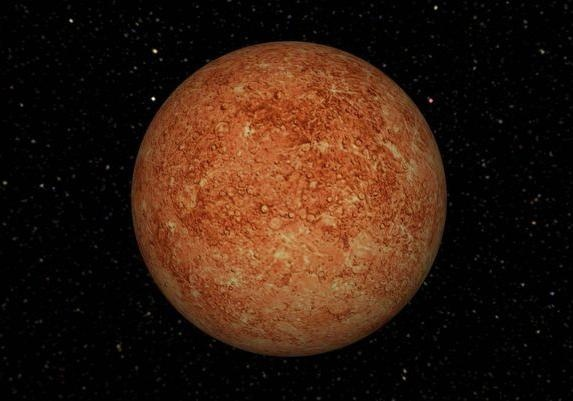 а)
IV. Quyida rasmlari berilgan sayyoralarning nomlarini topib, Yerga yaqin-uzoqligiga qarab ketma-ketlikda joylashtiring
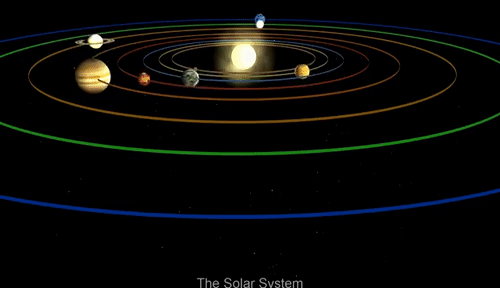 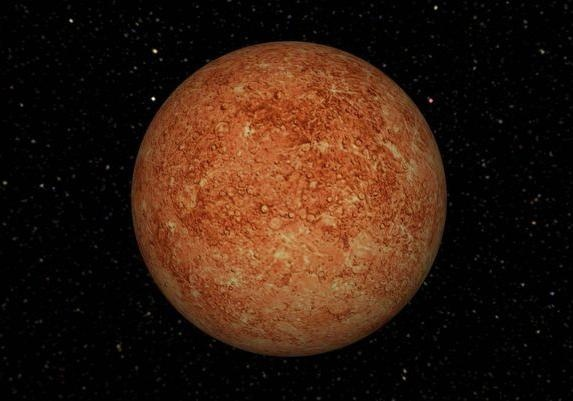 а)
IV. Quyida rasmlari berilgan sayyoralarning nomlarini topib, Yerga yaqin-uzoqligiga qarab ketma-ketlikda joylashtiring
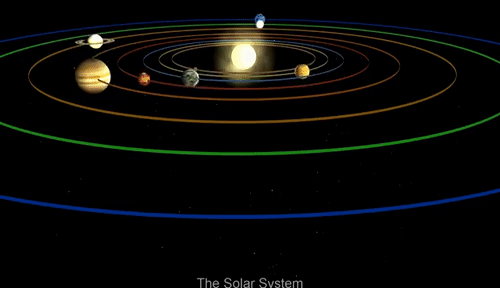 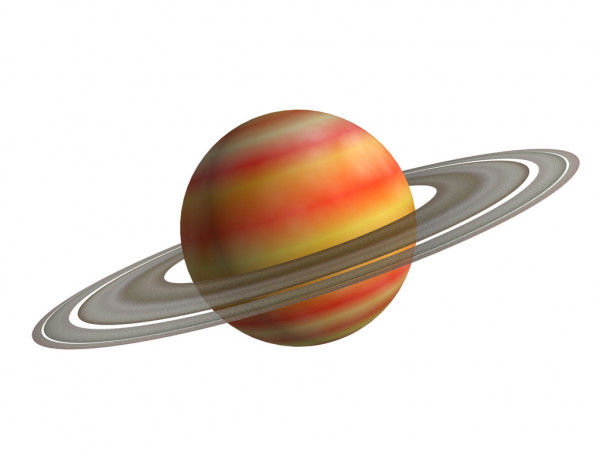 b)
IV. Quyida rasmlari berilgan sayyoralarning nomlarini topib, Yerga yaqin-uzoqligiga qarab ketma-ketlikda joylashtiring
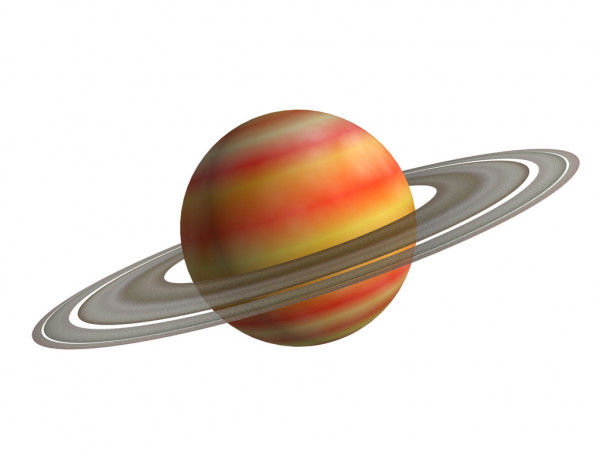 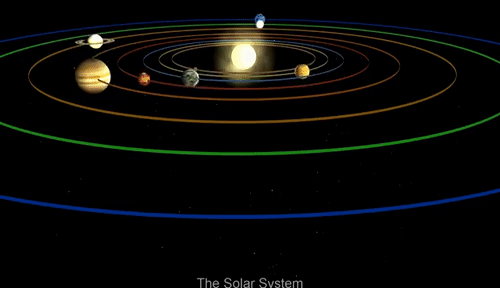 b)
IV. Quyida rasmlari berilgan sayyoralarning nomlarini topib, Yerga yaqin-uzoqligiga qarab ketma-ketlikda joylashtiring
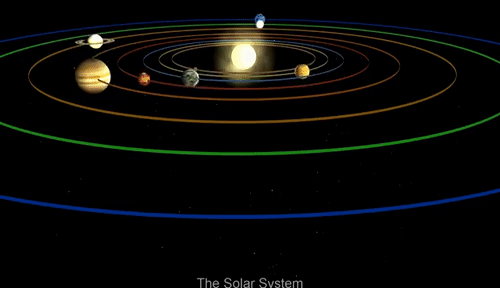 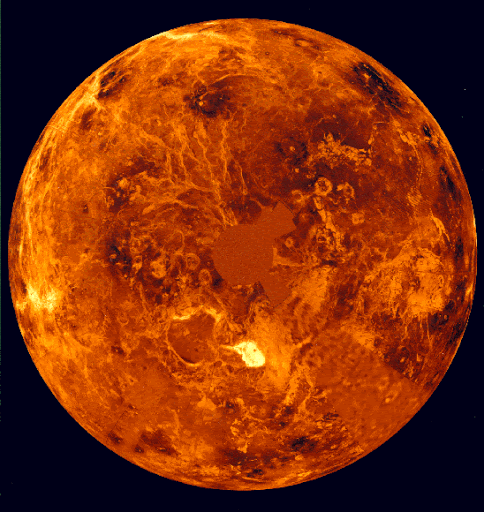 c)
IV. Quyida rasmlari berilgan sayyoralarning nomlarini topib, Yerga yaqin-uzoqligiga qarab ketma-ketlikda joylashtiring
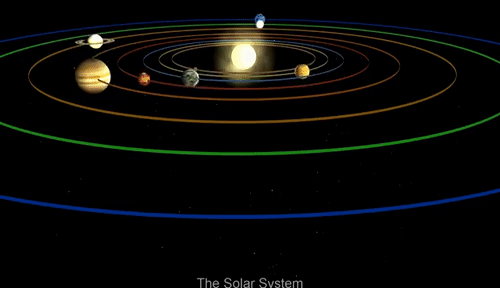 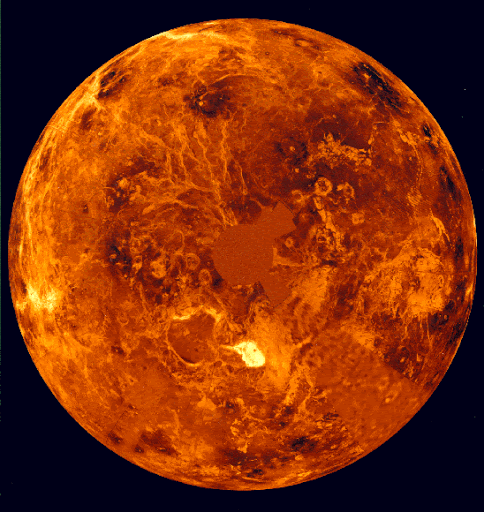 c)
IV. Quyida rasmlari berilgan sayyoralarning nomlarini topib, Yerga yaqin-uzoqligiga qarab ketma-ketlikda joylashtiring
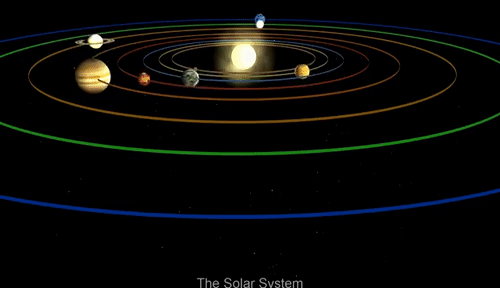 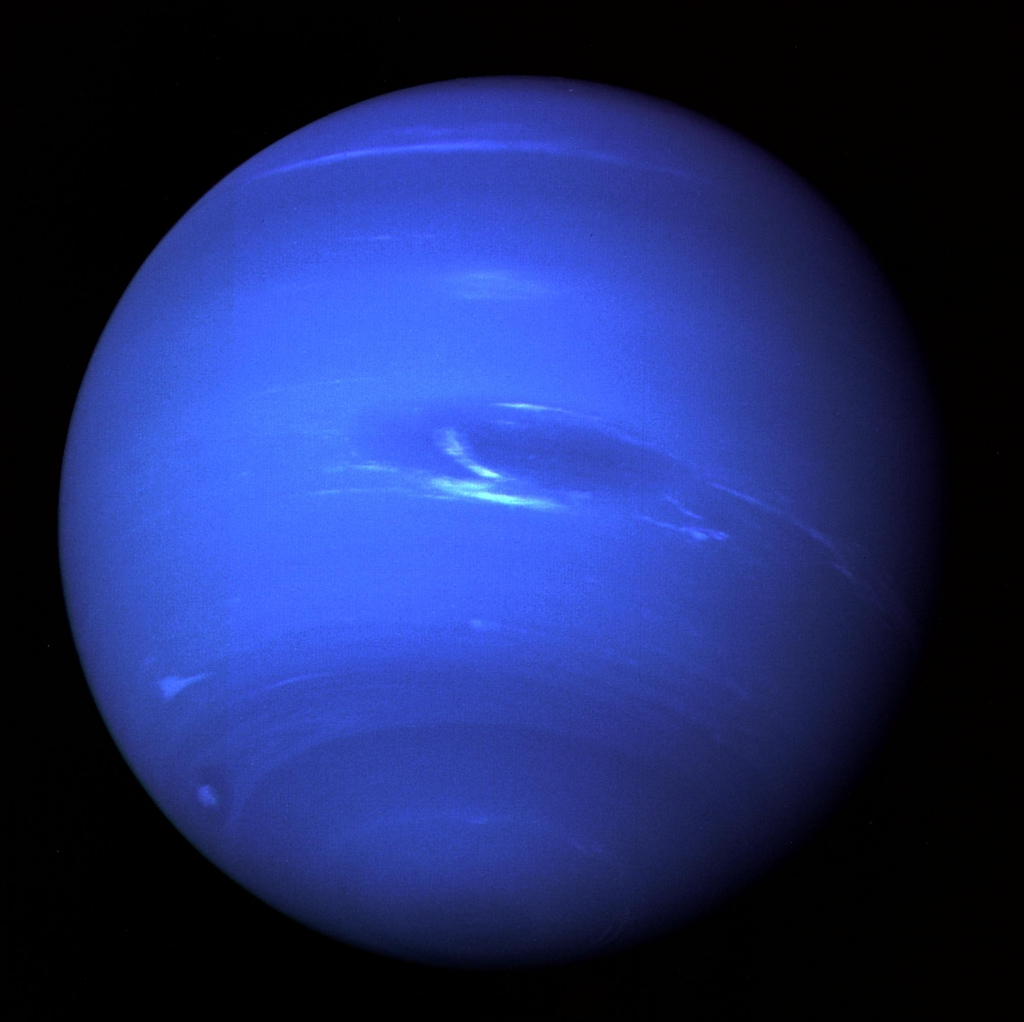 d)
IV. Quyida rasmlari berilgan sayyoralarning nomlarini topib, Yerga yaqin-uzoqligiga qarab ketma-ketlikda joylashtiring
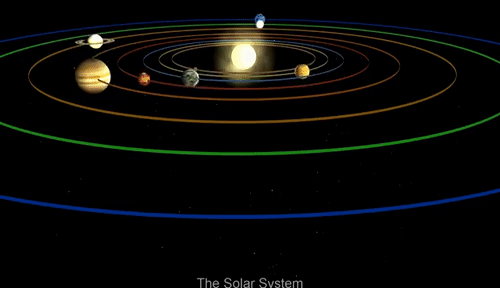 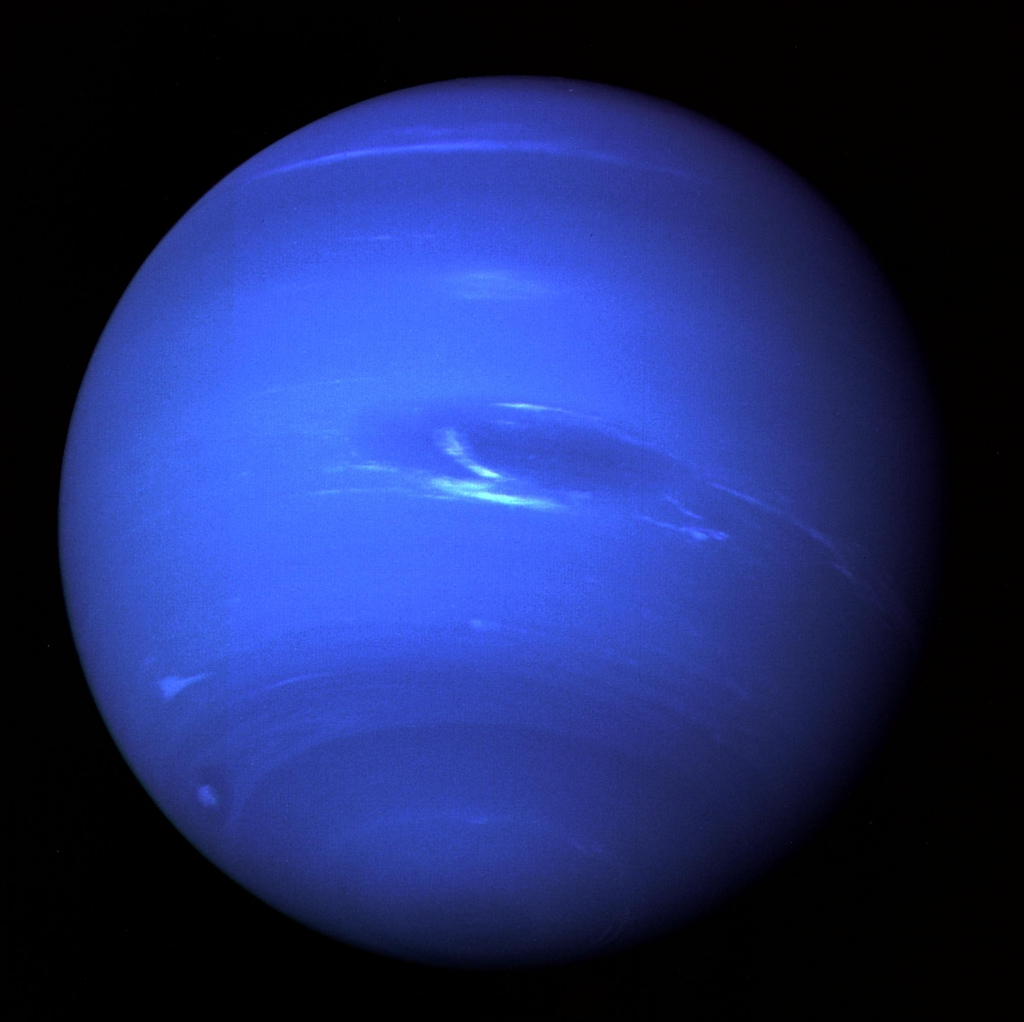 d)
IV. Quyida rasmlari berilgan sayyoralarning nomlarini topib, Yerga yaqin-uzoqligiga qarab ketma-ketlikda joylashtiring
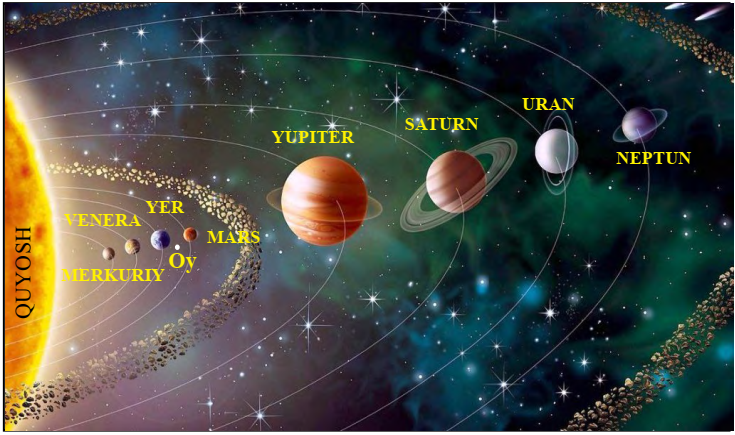 a)
c)
d)
b)
Mustaqil bajarish uchun topshiriq:
Darslikning 71-72-sahifalaridagi “Umumlashtiruvchi takrorlash” topshiriqlarini bajarish.
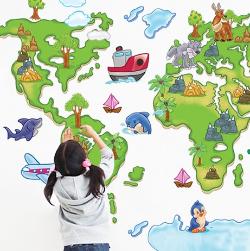 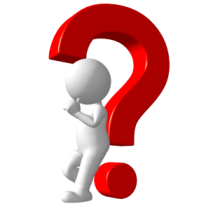